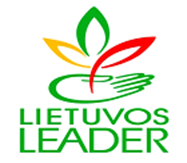 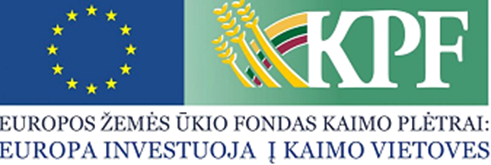 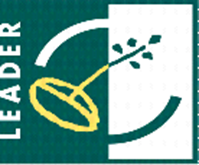 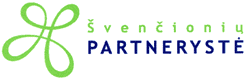 VIETOS PLĖTROS STRATEGIJOS PRIEMONĖ „ŪKIO IR VERSLO PLĖTRA“KVIETIMAS NR. 8
VPS administravimo vadovė
Violeta Guobytė

2019 m. balandžio 5 d.
BENDRA INFORMACIJA
Kvietimas teikti vietos projektus galioja nuo 2019 m. kovo 25 d. 8 val. iki 2019 m. gegužės 24 d. 15 val.
Bendra kvietimo teikti vietos projektus suma 889 724,79 Eur iš EŽŪFKP ir Lietuvos Respublikos valstybės biudžeto lėšų.

Finansavimas bus skiriamas pagal priemonės „Ūkio ir verslo plėtra“ veiklos sritis:
„Parama ne žemės ūkio verslui kaimo vietovėse pradėti“, paramos suma iki 50 000, 00 Eur
„Parama ne žemės ūkio verslui kaimo vietovėse plėtoti“, paramos suma iki 49 818,00 Eur

Tinkami vietos projektų vykdytojai: fiziniai ir juridiniai asmenys, t.y. ūkininkas ar kitas fizinis asmuo, labai maža įmonė, maža įmonė ir vidutinė įmonė (tik verslui plėtoti).
VIETOS PROJEKTŲ ATRANKOS KRITERIJAIVERSLO PRADŽIAI
1. Didesnis naujų darbo vietų skaičius (skaičiuojama pagal sukurtą pilną naują etatą):
* sukurti 2 etatai ir daugiau – 25 balai
* sukurtas 1 etatas – 15 balų

2. Didesnis naujų darbo vietų skaičius asmenims iki 40 metų (imtinai):
* sukurtos ir projekto kontrolės laikotarpiu išlaikytos 2 darbo vietos ir daugiau darbo vietų asmenims iki 40 metų (imtinai) – 25 balai
* sukurta ir projekto kontrolės laikotarpiu išlaikyta 1 darbo vieta asmeniui iki 40 metų (imtinai) – 15 balų

3. Vietos projektą teikia fizinis asmuo, kurio amžius paraiškos pateikimo metu yra:
* iki 40 metų (imtinai) amžiaus – 20 balų
* 41 ir daugiau amžiaus – 10 balų

4. Pareiškėjas yra kaimo vietovėje veikiantis subjektas, kuris iki paraiškos pateikimo dienos:
* pareiškėjas (fizinis asmuo) – kaimo gyventojas arba pareiškėjo (juridinio asmens, pradedančio veiklą) pagrindinis akcininkas, turintis daugiau kaip 50 proc. akcijų (juridinių asmenų, kurie neturi ir negali turėti akcininkų, atveju pagrindiniam akcininkui prilyginamas vadovas), - ne trumpiau negu 1 metus deklaravęs gyvenamąją vietą kaimo vietovėje – 20 balų

5. Pareiškėja (fizinis asmuo) yra moteris arba pareiškėjo (juridinio asmens) pagrindinė akcininkė, turinti daugiau kaip 50 proc. juridinio asmens akcijų (juridinių asmenų, kurie neturi ir negali turėti akcininkų, atveju pagrindiniam akcininkui prilyginamas vadovas) yra moteris – 10 balų
VIETOS PROJEKTŲ ATRANKOS KRITERIJAIVERSLO PLĖTRAI
1. Didesnis naujų darbo vietų skaičius (skaičiuojama pagal sukurtą pilną naują etatą):
* sukurti 2 etatai ir daugiau – 25 balai
* sukurtas 1 etatas – 15 balų

2. Didesnis naujų darbo vietų skaičius asmenims iki 40 metų (imtinai):
* sukurtos ir projekto kontrolės laikotarpiu išlaikytos 2 darbo vietos ir daugiau darbo vietų asmenims iki 40 metų (imtinai) – 25 balai
* sukurta ir projekto kontrolės laikotarpiu išlaikyta 1 darbo vieta asmeniui iki 40 metų (imtinai) – 15 balų

3. Pareiškėjas - fizinis asmuo arba pareiškėjo - juridinio asmens - pagrindinis akcininkas, esantis juo ne mažiau kaip 1 metai iki paraiškos pateikimo (paraiškos pateikimo dieną ne trumpiau kaip paskutinius vienerius metus nepertraukiamai), yra iki 40 metų (imtinai) amžiaus (pagrindinis akcininkas – turintis daugiau kaip 50 procentų juridinio asmens akcijų, žemės ūkio bendrovės pajų. Kito juridinio asmens, neturinčio akcininkų (pvz., mažosios bendrijos, kooperatinės bendrovės), atveju – vadovas yra iki 40 metų (imtinai) amžiaus)) – 20 balų

4. Pareiškėjas (fizinis asmuo) – kaimo gyventojas deklaravęs gyvenamąją vietą kaimo vietovėje (paraiškos pateikimo dieną nepertraukiamai yra deklaravęs gyvenamąją vietą kaimo vietovėje) arba pareiškėjas (juridinis asmuo) – registruotas kaimo vietovėje (paraiškos pateikimo dieną nepertraukiamai yra registruotas kaimo vietovėje):
* 5 ir daugiau metų – 15 balų
* nuo 3 iki 5 metų – 10 balų
* nuo 1 iki 2 metų – 5 balai

5. Pareiškėjas – įmonė (privatus fizinis asmuo ar juridinis asmuo), kuri ataskaitiniais metais atitinka šias sąlygas:
* vidutinis metinis darbuotojų skaičius yra mažiau kaip 10 – 15 balų
* vidutinis metinis darbuotojų skaičius yra nuo 10 iki 25 – 10 balų
* vidutinis metinis darbuotojų skaičius yra daugiau kaip 25 – 5 balai
TINKAMOS FINANSUOTI IŠLAIDOS (I)
1. Naujų prekių įsigijimo:
1.1. naujos technikos ir įrangos, baldų, skirtų projekto reikmėms, įsigijimas ir įrengimas projekto įgyvendinimo vietoje, prie kurių priskiriama:
speciali kompiuterinė ir programinė įranga, skirta įsigyjamos įrangos ar technologinio proceso valdymui; 
projektui įgyvendinti ir projekte numatytai veiklai vykdyti būtina specializuota technika ir (arba) įranga, specializuoti baldai (apgyvendinimo, maitinimo, kirpyklų ir kitų grožio salonų, sporto, pramoginėms bei poilsio ir kitoms aptarnavimo veikloms (išskyrus administracinę veiklą));
1.2. naujos motorinės transporto priemonės įsigijimas (parama įsigyti N kategorijos, N1 klasės motorinę transporto priemonę kroviniams vežti (išskyrus visureigius), teikiama tuo atveju, kai joje yra 2 arba 3 sėdimosios vietos, pertvara atskirtas ir be langų krovinių skyrius);
1.3. naujų statybinių medžiagų įsigijimas (kai statyba, rekonstravimas ar kapitalinis remontas yra atliekami ūkio būdu).
TINKAMOS FINANSUOTI IŠLAIDOS (II)
2. Darbų ir paslaugų įsigijimo:
2.1. projekte numatytai veiklai vykdyti skirtų gamybinių ir kitų būtinų statinių nauja statyba, rekonstravimas ir (arba) kapitalinis remontas; 
2.2. verslo infrastruktūros projekto įgyvendinimo vietoje kūrimas (privažiavimo sklypo, kuriame įgyvendinamas projektas, ribose, apšvietimo įrengimo, vandens tiekimo (įskaitant vandens gręžinį) ir nuotekų šalinimo sistemos įrengimo ir (arba) sutvarkymo, kitos su projekto įgyvendinimu susijusios infrastruktūros kūrimo ar gerinimo darbų išlaidos).
3. Vietos projekto bendrosios išlaidos:
3.1. atlyginimas architektams, inžinieriams ir konsultantams už konsultacijas, susijusias su aplinkosauginiu ir ekonominiu tvarumu, įskaitant galimybių studijų, verslo planų (veiklos ir (arba) projekto aprašų) ir kitų su jais susijusių dokumentų rengimą, kai šios išlaidos, skiriamos nekilnojamajam turtui statyti ir gerinti, naujiems įrenginiams ir įrangai, įskaitant techniką, pirkti;
3.2. viešinimo priemonių įsigijimas.
TINKAMOS FINANSUOTI IŠLAIDOS (III)
Vietos projekto išlaidos pagrindžiamos:
* Vietos projekto išlaidos grindžiamos bent 3 (trimis) skirtingų darbų vykdytojų, prekių tiekėjų ir (arba) paslaugų teikėjų, prekiaujančių panašiomis prekėmis ir (arba) teikiančių panašias paslaugas, atliekančių panašius darbus (panašumo požymį apibūdinantys elementai: ta pati paskirtis, funkcijos, komplektacija, techninė specifikacija) ir kuriems tai yra įprasta komercinė-ūkinė veikla, komerciniais pasiūlymais arba jų interneto tinklalapiuose esančiomis kainomis kompiuterio ekrano nuotraukų forma (anglų k. Print Screen), arba kitu būdu, leidžiančiu objektyviai palyginti bent 3 skirtingų darbų vykdytojų, prekių tiekėjų ir (arba) paslaugų teikėjų, prekiaujančių panašiomis prekėmis ir (arba) teikiančių panašias paslaugas, ir (arba) vykdančių panašius darbus, ir kuriems tai yra įprasta komercinė-ūkinė veikla, siūlomas kainas. Bent 1 rinkos kainos įrodymo dokumentas (komercinis pasiūlymas arba kompiuterio ekrano nuotrauka) turi būti pateiktas prekių ar paslaugų teikėjo, darbų vykdytojo, kurio buveinės registracijos vieta yra ne VVG teritorijoje.
* Ministerijos, Agentūros ar kitų ESIF administruojančių institucijų patvirtintais arba nepriklausomų ekspertų atliktais, viešai ESIF administruojančių institucijų interneto svetainėse skelbiamais prekių, paslaugų ir (arba) darbų kainų rinkos tyrimuose nustatytais įkainiais, kurie taikomi tokioms pat išlaidoms įgyvendinant panašaus pobūdžio projektus ir panašiems paramos gavėjams,  fiksuotaisiais tokių pat prekių, darbų ir (arba) paslaugų vienetų įkainiais, taikomais panašaus pobūdžio projektams ir paramos gavėjams. Europos Sąjungos struktūriniams fondams (Europos socialiniam fondui, Europos regioninės plėtros fondui, Europos sanglaudos fondui) taikomi rinkos kainų tyrimai (supaprastinto išlaidų apmokėjimo tyrimai) skelbiami interneto tinklalapio www.esinvesticijos.lt nuorodos „Dokumentai“ skyriaus „Tyrimai“ poskyryje „Supaprastinto išlaidų apmokėjimo tyrimai“);
* atliktų darbų prekių ar paslaugų pirkimų, jeigu atliekant pirkimus buvo gauti pasiūlymai, atitinkantys 1 punke nustatytus reikalavimus komerciniams pasiūlymams, bent iš trijų darbų vykdytojų, prekių tiekėjų ir (arba) paslaugų teikėjų. Išlaidų pagrindimo ir išlaidų apmokėjimo dokumentai. Išlaidų pagrindimo dokumentai – paslaugų teikėjų pateiktos sąskaitos, priėmimo perdavimo aktai ar kiti dokumentai, kuriais pagrindžiamos patirtos išlaidos. Išlaidų apmokėjimo įrodymo dokumentai – banko sąskaitos išrašai, interneto bankininkyste besinaudojančių vietos projektų pareiškėjų pateikti patvirtinti išrašai.
NETINKAMOS FINANSUOTI IŠLAIDOS (I)
neatitinkančios nurodytų tinkamų finansuoti išlaidų kategorijų ir neišvardytos FSA;
neišvardytos patvirtintoje vietos projekto paraiškoje (po vietos projekto paraiškos pateikimo neleidžiama įtraukti naujų išlaidų ar jas keisti kitomis);
išlaidų dalis, viršijanti tinkamų finansuoti išlaidų įkainį (kai toks yra nustatytas);
nepagrįstai didelės išlaidos;
vietos projekto einamosios administravimo išlaidos; 
nekilnojamojo turto įsigijimo išlaidos;
naudotų prekių įsigijimo išlaidos;
baudos, nuobaudos ir bylinėjimosi išlaidos;
išlaidos ar jų dalis, patirtos perkant prekes, paslaugas ar darbus nesilaikant pirkimo procedūrų, nustatytų Pirkimų taisyklėse; 
trumpalaikio turto įsigijimo išlaidos, išskyrus naujų statybinių medžiagų įsigijimo išlaidas;
žemės pirkimo ir (arba) nuomos išlaidos, išlaidos, susijusios su turto nuomos sutartimi, turto nuomos mokestis, palūkanų mokėjimo, netiesioginės išlaidos, draudimo įmokos;
gyvūnų, vienmečių augalų įsigijimo išlaidos;
vidaus vandenų transporto priemonės, priskiriamos žvejybos laivams, mažiesiems laivams (išskyrus irklines valtis ir baidares), pramoginiams laivams, sportiniams laivams, asmeniniams laivams (vandens motociklams), kaip nurodyta Lietuvos Respublikos vidaus vandenų transporto kodekse;
NETINKAMOS FINANSUOTI IŠLAIDOS (II)
visų tipų orlaiviams priskiriami aparatai (mašinos), kaip apibrėžta Lietuvos Respublikos aviacijos įstatyme ir kituose tai reglamentuojančiuose teisės aktuose;
miškų ūkio įranga ir technika (medienos ištraukimo traktoriai, savikrovės priekabos, medvežiai, miškavežiai, medkirtės ar medžių kirtimo galvutės, medžių ir (arba) krūmų pjovimo ir skiedrų ruošimo kombainai energetinėms plantacijoms, mechanizmai šakoms į rulonus presuoti, medienos smulkintuvai, kapoklės);
išlaidos, nepagrįstos faktine gautų prekių, atliktų darbų ar suteiktų paslaugų verte; 
išlaidos, kurios buvo finansuotos (apmokėtos) iš Lietuvos Respublikos valstybės biudžeto ir (arba) savivaldybių biudžetų, kitų piniginių išteklių, kuriais disponuoja valstybė ir (arba) savivaldybės, ES struktūrinių fondų, kitų ES finansinės paramos priemonių ar kitos tarptautinės paramos lėšų ir kurioms apmokėti skyrus paramos VPS įgyvendinti lėšų jos būtų pripažintos tinkamomis finansuoti ir apmokėtos daugiau nei vieną kartą;
PVM yra netinkamas finansuoti iš paramos lėšų;
smulkių buities reikmenų įsigijimo išlaidos (patalynės, stalo įrankių, indų ir pan.);
NETINKAMOS FINANSUOTI IŠLAIDOS (III)
išlaidos, nebūtinos vietos projektui sėkmingai įgyvendinti ir neatitinkančios patikimo finansų valdymo principo, pavyzdžiui, prabangaus dizaino (apdailos) gaminių ar gaminių su projekto vykdytojui nereikalingomis funkcijomis (už kurias sumokama papildomai) įsigijimo išlaidos, prabangos prekių ar medžiagų įsigijimo išlaidos (išskyrus tinkamai pagrįstus atvejus, pavyzdžiui, kai nėra kitos galimybės); 
paprastojo (einamojo) remonto išlaidos;
išlaidos reklamai, skirtai ne projektui viešinti;
išlaidos, padengtos naudojant finansų inžinerijos priemones, finansuotas iš ES struktūrinių fondų lėšų, finansuojamos iš kitų nacionalinių programų, ES struktūrinių fondų, bet kurio kito ES ir (arba) tarptautinio fondo lėšų;
PVM yra netinkamas finansuoti iš paramos lėšų;
išlaidos, nebūtinos vietos projektui sėkmingai įgyvendinti ir neatitinkančios patikimo finansų valdymo principo, pavyzdžiui, vietos projekto poreikius viršijančių techninių parametrų gaminių, prabangaus dizaino (apdailos) gaminių ar gaminių su projekto vykdytojui nereikalingomis funkcijomis (už kurias sumokama papildomai) įsigijimo išlaidos, prabangos prekių ar medžiagų įsigijimo išlaidos (išskyrus tinkamai pagrįstus atvejus, pavyzdžiui, kai nėra kitos galimybės);
išlaidos reklamai, skirtai ne projektui viešinti;
investicijos į turtą, kurio valdymo (naudojimo) teisė pareiškėjui apribota (turtas areštuotas).
BENDROSIOS TINKAMUMO SĄLYGOS PAREIŠKĖJUI (I)
Paramos gavėjai gali būti: fiziniai ir juridiniai asmenys, t.y. ūkininkas ar kitas fizinis asmuo, labai maža įmonė, maža įmonė ir vidutinė įmonė.
Būti ne jaunesniu negu 18 metų (taikoma, kai paramos gavėjas – fizinis asmuo).
Registruotu Švenčionių VVG teritorijoje (taikoma juridiniams asmenims).
Deklaravusiu nuolatinę gyvenamąją vietą Švenčionių VVG teritorijoje (taikoma fiziniams asmenims, išskyrus ūkininkus).
Deklaravusiu nuolatinę gyvenamąją vietą ir (arba) įregistravusiu žemės ūkio valdą ir ūkį Švenčionių VVG teritorijoje (taikoma ūkininkams).
Nekilnojamasis turtas, į kurį investuojama ir (arba) kuriame numatyta įgyvendinti projektą, pareiškėjo valdomas teisėtais pagrindais.
Neturėti nė vieno nepabaigto įgyvendinti vietos projekto (netaikoma KPP veiklai „Asbestinių stogų dangos keitimas“). Vietos projekto įgyvendinimo pabaiga laikoma vietos projekto vykdytojo galutinio mokėjimo prašymo ir galutinės vietos projekto įgyvendinimo ataskaitos pateikimo Švenčionių VVG diena.
BENDROSIOS TINKAMUMO SĄLYGOS PAREIŠKĖJUI (II)
Būti neskolingu Valstybinei mokesčių inspekcijai prie Lietuvos Respublikos finansų ministerijos ir Valstybiniam socialinio draudimo fondui prie Lietuvos Respublikos socialinės apsaugos ir darbo ministerijos.
Tvarkyti buhalterinę apskaitą Lietuvos Respublikos teisės aktų nustatyta tvarka.
Neturėti finansinių sunkumų, t.y. neturėti iškeltos bylos dėl bankroto, nebūti likviduojamu.
Veikti sąžiningai, t.y. savo veiksmais ar neveikimu nebūti sukūrusiu neteisėtų sąlygų gauti paramą.
Per paskutinius vienerius metus nebūti padariusiam pažeidimo, susijusio su EŽŪFKP ir EJRŽF paramos, skirtos 2007-2013 metų ir 2014-2020 metų finansavimo laikotarpiams, panaudojimu ar siekimu panaudoti, apie kurį teisės aktų nustatyta tvarka buvo pranešta Europos Komisijai.
Pateikti rašytinį prašymą nusišalinti nuo vietos projektų atrankos. Taikoma, kai vietos projektą teikia Švenčionių VVG valdybos narys, darbuotojas arba šiems asmenims artimi asmenys ir dėl to kyla interesų konfliktas ir (arba) atsiranda asmeninis suinteresuotumas.
PAPILDOMOS TINKAMUMO SĄLYGOS PAREIŠKĖJUI (I)
Pagal veiklos sritį „Parama ne žemės ūkio verslui kaimo vietovėse pradėti“:
Paramos gali fizinis asmuo, nevykdęs jokios ne žemės ūkio ekonominės veiklos nuo 2017 m. gegužės 2 d. iki 2019 m. gegužės 2 d. arba per nurodytą laikotarpį vykdęs ją mažiau kaip 30 kalendorinių dienų, neatsižvelgiant į tai, ar buvo gauta pajamų, ar ne;
Paramos gali kreiptis naujai įsteigtas (įregistruotas ne anksčiau kaip prieš 6 mėn. iki paraiškos pateikimo dienos) privatus juridinis asmuo, t.y. įregistruotas ne mažiau kaip 6 mėn., bet ne daugiau kaip 12 mėn.
Jeigu pareiškėjas iki paraiškos pateikimo dienos vykdė veiklą, kartu su paramos paraiška pareiškėjas pateikia patvirtintus tarpinių finansinių ataskaitų (už einamųjų metų ketvirčius) dokumentus (kai taikoma). Jeigu pareiškėjas, iki paramos paraiškos pateikimo dienos veiklos nevykdė, pateikiamas ūkinės veiklos pradžios balansas, kuriame turi būti nurodytas veiklos pradžioje buvęs turtas, nuosavas kapitalas ir įsipareigojimai.
PAPILDOMOS TINKAMUMO SĄLYGOS PAREIŠKĖJUI (II)
Pagal veiklos sritį „Parama ne žemės ūkio verslui kaimo vietovėse plėtoti“:
Pareiškėjas vykdo ūkinę komercinę veiklą ir gauna iš šios veiklos pajamas:
1. pareiškėjo – fizinio asmens – ataskaitiniais metais gautos pajamos iš ūkinės komercinės veiklos (gautos tiesioginės išmokos neįskaičiuojamos į pareiškėjo veiklos pajamas) sudaro ne mažiau nei 12 minimalios mėnesinės algos dydžių. Pajamos turi būti deklaruotos Valstybinei mokesčių inspekcijai;
2. pareiškėjo – juridinio asmens pardavimo pajamos (išskyrus atvejus, nurodytus 3. punkte) ataskaitiniais metais yra ne mažesnės kaip 12 vidutinių darbo užmokesčių dydžių (apskaičiuojama pagal ataskaitinių metų privačiojo sektoriaus su individualiosiomis įmonėmis vidutinio darbo užmokesčio dydį, bruto) (vadovaujamasi Lietuvos statistikos departamento Oficialiosios statistikos portale www.osp.stat.gov.lt pateiktais duomenimis). Pareiškėjo – juridinio asmens, kurį paramos paraiškos pateikimo metais įsteigė fizinis asmuo, iki tol veikęs pagal verslo liudijimą ar individualios veiklos pažymą, – ataskaitiniais metais gautos pajamos iš ūkinės komercinės veiklos (vertinamos pagrindinio akcininko, vykdžiusio veiklą pagal verslo liudijimą ar individualios veiklos pažymą, gautos pajamos iš ūkinės komercinės veiklos (gautos tiesioginės išmokos neįskaičiuojamos į pareiškėjo veiklos pajamas), jos turi būti deklaruotos Valstybinei mokesčių inspekcijai) sudaro ne mažiau nei 12 minimalios mėnesinės algos dydžių (apskaičiuojama pagal ataskaitinių metų minimalios mėnesinės algos dydį, patvirtintą Lietuvos Respublikos Vyriausybės nutarimu);
3. jeigu projekte numatyta apgyvendinimo veiklos (EVRK 55.1, 55.2 ir (arba) 55.9 grupės) plėtra, ataskaitiniais metais pareiškėjo pajamos iš apgyvendinimo veiklos turi būti ne mažesnės nei 12 minimalių mėnesinių algų suma. Jeigu pareiškėjas užsiima stovyklaviečių veikla (EVRK 55.3 grupė ), ataskaitiniais metais pajamos iš stovyklaviečių veiklos turi sudaryti ne mažiau nei 6 minimalios mėnesinės algos dydžius. Pareiškėjo gautos pajamos apskaičiuojamos pagal ataskaitinių metų minimalios mėnesinės algos dydį, patvirtintą Lietuvos Respublikos Vyriausybės nutarimu. Pareiškėjo – fizinio asmens – pajamos turi būti deklaruotos Valstybinei mokesčių inspekcijai. Pareiškėjo – juridinio asmens, kurį paramos paraiškos pateikimo metais įsteigė fizinis asmuo, iki tol veikęs pagal verslo liudijimą ar individualios veiklos pažymą, – atveju, vertinamos pagrindinio akcininko, vykdžiusio veiklą pagal verslo liudijimą ar individualios veiklos pažymą, gautos pajamos iš apgyvendinimo veiklos (jos turi būti deklaruotos Valstybinei mokesčių inspekcijai).
TINKAMUMO SĄLYGOS NUOSAVAM INDĖLIUI
Tinkamu nuosavu indėliu yra laikoma:
1. pareiškėjo nuosavos piniginės lėšos,
2. pareiškėjo skolintos lėšos,
3. Pareiškėjo iš vietos projekte numastytos vykdyti veiklos gautinos lėšos,
4. gautinos paramos lėšos, kai vietos projektas įgyvendinamas ne vienu etapu.

     Jeigu pareiškėjas prie vietos projekto įgyvendinimo prisideda nuosavomis lėšomis, prie vietos projekto paraiškos turi būti pateikti dokumentai, įrodantys, kad pareiškėjas turi pakankamai nuosavų lėšų prisidėti prie vietos projekto įgyvendinimo. Įrodymo dokumentai turi būti išduoti arba sukurti (pvz., naudojant el. bankininkystės sistemą) finansų institucijų (bankų, kredito unijų). Dokumentai turi būti pateikti ne vėliau kaip iki vietos projekto paraiškos atrankos vertinimo pabaigos.
     Jeigu pareiškėjas prie vietos projekto įgyvendinimo prisideda skolintomis lėšomis, skolintos lėšos pagrindžiamos kartu su vietos projekto paraiška, pateikiant paskolos ar finansinės nuomos (lizingo) suteikimo galimybės patvirtinimo dokumentus. Jei paskolą planuoja suteikti fizinis ar juridinis asmuo, kuris nėra finansų įstaiga, kartu su paraiška pateikiamas šio asmens sutikimas dėl paskolos suteikimo ir jo banko sąskaitos išrašas, kita informacija apie lėšas, esančias terminuotose ir (arba) kaupiamuosiuose indėliuose (pagrindimo dokumentai turi būti sudaryti ir išduoti ne anksčiau kaip 10 darbo dienų iki paramos paraiškos pateikimo, pasirašyti banko darbuotojo). Jei paskolą suteikia ne kredito įstaiga, paskolos sutartis turi būti patvirtinta notaro.
     Jeigu pareiškėjas prie vietos projekto įgyvendinimo prisideda iš vietos projekte numatytos vykdyti veiklos gautinomis lėšomis, šis nuosavas indėlis turi būti pagrįstas verslo plano, finansinių ataskaitų duomenimis ir nurodytas vietos projekto paraiškoje.
     jeigu dalį vietos projekto pareiškėjas finansuos gautinomis paramos lėšomis, vietos projekto paraiškoje ir verslo plane turi būti aiškiai nurodyta, kad vietos projektas įgyvendinamas ne vienu etapu, ir atitinkamai pagrįsta, kuriame etape planuojama panaudoti gautas paramos lėšas.
TINKAMUMO SĄLYGOS VIETOS PROJEKTUI (I)
Vietos projektas turi būti:
vietos projektas turi būti parengtas pagal nustatytą formą;
įgyvendinamas VVG teritorijoje, jeigu vietos projekte numatyta ekonominė veikla, susijusi su prekių ir (arba) produktų gamyba, perdirbimu, rinkodara (paruošimu pardavimui, sandėliavimu). Iš paramos lėšų įrengtos gamybinės patalpos, sandėliai, įsigyta technika, įranga turi būti vietos projekto paraiškoje nurodytoje vietoje, kuri turi būti VVG teritorijoje. VVG teritorijoje pagamintų prekių ir produktų pardavimas galimas VVG teritorijoje ir už jos ribų;
įgyvendinamas VVG teritorijoje ir (arba) už jos ribų, jeigu vietos projekte numatyta ekonominė veikla, susijusi su mobiliąja prekyba, paslaugų teikimu, taip pat atlygintinų ir neatlygintinų pavėžėjimo paslaugų teikimu. Iš paramos lėšų paslaugų teikimui įrengtos patalpos, įsigyta technika ir įranga šių veiklų nevykdymo laikotarpiu turi būti saugoma vietos projekto paraiškoje nurodytoje vietoje, kuri turi būti VVG teritorijoje. 
Jeigu vietos projekte numatyta veikla, susijusi su investicijomis į nekilnojamąjį turtą, nekilnojamojo turto registracijos vieta turi būti VVG teritorijoje.
TINKAMUMO SĄLYGOS VIETOS PROJEKTUI (II)
Jeigu vietos projekte numatytos investicijos naujo verslo kūrimui arba esamo verslo plėtrai, prie vietos projekto paraiškos turi būti pateikiamas vietos projekto verslo planas, įrodantis, kad būsimas naujas verslas arba esamo verslo plėtra yra ekonomiškai gyvybingi, t. y. vietos projekto verslo planas turi atitikti ekonominio gyvybingumo kriterijus ir jų reikšmes:

* verslo plėtros atveju – grynojo pelningumo, kurio reikšmė ≥ 2 proc., skolos, kurios reikšmė ≤ 0,6, paskolų padengimo, kurio reikšmė ≥ 1,25. Ataskaitiniais ir praėjusiais ataskaitiniais metais (pasirinktinai) skaičiuojami grynojo pelningumo ir skolos rodikliai. Vietos projekto įgyvendinimo laikotarpiu skaičiuojamas paskolų padengimo rodiklis, o vietos projekto kontrolės laikotarpiu skaičiuojami grynojo pelningumo ir skolos rodikliai;

* verslo pradžios atveju – grynojo pelningumo, kurio reikšmė ≥ 2 proc., skolos, kurios reikšmė ≤ 0,6. Vietos projekto paraiškos pateikimo arba ataskaitiniais metais (pasirinktinai) skaičiuojamas skolos rodiklis. Vietos projekto kontrolės laikotarpiu skaičiuojami skolos ir grynojo pelningumo rodikliai.
TINKAMUMO SĄLYGOS VIETOS PROJEKTUI (III)
Įgyvendinant vietos projektą numatoma sukurti naują darbo vietą (naują etatą). Jai keliamos šios tinkamumo sąlygos vietos projekto lygmeniu (nauja darbo vieta (naujas etatas) – paramos gavėjo pagal darbo sutartį, individualios veiklos pažymą, verslo liudijimą ar mažosios bendrijos vadovo pagal civilinę (paslaugų) sutartį naujai sukurta ir projekto kontrolės laikotarpiu išlaikyta darbo vieta (visas etatas), tiesiogiai susijusi su projekte numatytos veiklos vykdymu:
* nauja darbo vieta turi būti tiesiogiai susijusi tik su vykdoma veikla, kuriai buvo skirta parama;
* nauja darbo vieta turi būti išreikšta naujų sąlyginių darbo vietų (naujų etatų) ekvivalentu, pagrįstu 8 valandų darbo diena, 40 valandų darbo savaite, dirbant ištisus metus, išskyrus, kai Darbo kodekse nustatyta kitaip. Jei veikiama pagal verslo liudijimą arba individualios veiklos pažymą, jie turi galioti ištisus metus, išskyrus sezoninių darbų atvejus;
* viena darbo vieta laikoma tuo atveju, jei asmens darbo užmokesčio, mažosios bendrijos vadovo atlygis pagal civilinę (paslaugų) sutartį arba savarankiška veikla užsiimančio asmens grynųjų pajamų dydis per metus yra ne mažesnis negu 12 MMA (skaičiuojama proporcingai išdirbtam laikui), nustatytų LR Vyriausybės nutarimu;
* nauja darbo vieta turi būti sukurta po vietos projekto paraiškos pateikimo iki verslo plano įgyvendinimo pabaigos;
* vietos projekto įgyvendinimo ir kontrolės laikotarpiais turi būti išlaikytos naujos darbo vietos ir darbo vietos, kurios buvo sukurtos per vienus metus iki vietos projekto paraiškos pateikimo dienos.
TINKAMUMO SĄLYGOS VIETOS PROJEKTUI (IV)
Jei vietos projekte numatyti statinio statybos (naujo statinio statyba, statinio rekonstravimas, statinio kapitalinis remontas) ar infrastruktūros įrengimo, atnaujinimo darbai, turi būti pateiktas statinio techninis projektas arba projektiniai pasiūlymai. Statinio techninis projektas, statinio projekto bendrosios ekspertizės arba dalinės ekspertizės (kai ji privaloma) aktas ir statybą leidžiantis dokumentas turi būti parengti ir (arba) išduoti iki vietos projekto paraiškos pateikimo dienos ir pateikiami kartu su vietos projekto paraiška arba parengti ir (arba) išduoti iki pirmojo mokėjimo prašymo dienos ir pateikiami ne vėliau kaip su pirmuoju mokėjimo prašymu. Tuo atveju, jeigu statybą leidžiantis dokumentai, teisės aktų nustatyta tvarka, turi būti pateikti informacinėje sistemoje „Infostatyba“, jų atskirai pateikti nereikia.

     Jei vietos projekte numatyta tik nesudėtingų statinių statyba, rekonstravimas ar kapitalinis remontas, su vietos projekto paraiška arba ne vėliau kaip iki pirmojo mokėjimo prašymo pateikimo dienos turi būti pateikiamas parengtas supaprastintas statybos, rekonstravimo projektas ar kapitalinio remonto aprašas (kai juos privaloma rengti) ir statybą leidžiantis dokumentas (kai jis privalomas) arba kiti dokumentai (sklypo planas su pažymėtais esamais ir projektuojamais statiniais, jų eksplikacija ir aiškinamasis raštas) su statinio statybos kainos apskaičiavimu.  

     Jeigu vietos projekte numatytos investicijos į nekilnojamąjį turtą:
kuris nuosavybės teise priklausyti fiziniam asmeniui ir (arba) privačiam juridiniam asmeniui, pareiškėjas turi valdyti tą nekilnojamąjį turtą nuosavybės, nuomos ar kito teisėto naudojimosi pagrindais (netaikoma, kai numatytos investicijos į naujų pastatų ir statinių statybą);
turi būti sudaryta nekilnojamojo turto valdymo, naudojimo ir disponavimo sutartis, kurioje, be kita ko, aptarta numatytų investicijų į nekilnojamąjį turtą, galimybė. Sutartis turi būti įregistruota Registrų centre;
žemė po naujai statomais statiniais pareiškėjui turi priklausyti nuosavybės teise, išskyrus atvejus, kai pareiškėjas žemės valdymo, naudojimo ar disponavimo ja sutartį yra sudaręs su valstybinės žemės valdytoju.
kuris nuosavybės teise priklauso keliems bendraturčiams (įskaitant bendrosios jungtinės nuosavybės teise valdomą nekilnojamąjį turtą, priklausantį sutuoktiniams), prie vietos projekto paraiškos turi būti pridėti visų nekilnojamojo turto savininkų sutikimai dėl vietos projekte numatytų investicijų.
TINKAMUMO SĄLYGOS VIETOS PROJEKTUI (V)
Jei vietos projekte numatytos investicijos, susijusios su licencijuojama veikla arba veikla, kuriai vykdyti turi būti išduotas leidimas, ne vėliau kaip kartu su galutiniu mokėjimo prašymu turi būti pateikta licencijos arba leidimo kopija.
     Jei vietos projekte numatytos investicijos, susijusios su maisto tvarkymu, jos turi atitikti Valstybinės maisto ir veterinarijos tarnybos kontroliuojamų teisės aktų reikalavimus, kai investicijoms yra taikomi tokie reikalavimai.
Vietos projekto turinys turi būti nesusijęs su šiomis veiklos sritimis:
* alkoholinių gėrimų gamyba;
* tabako gaminių gamyba;
* ginklų, šaudmenų ir jų dalių gamyba;
* azartinių lošimų, lažybų, loterijų organizavimu;
* finansiniu tarpininkavimu, pagalbine finansinio tarpininkavimo veikla;
* draudimo, perdraudimo ir pensijų lėšų kaupimo veikla;
* nekilnojamojo turto operacijomis;
* teisinės veiklos organizavimu;
* medžiokle, gyvūnų gaudymu spąstais ir kitais įrankiais, medžioklės ir brakonieriavimo patirties sklaida ir su tuo susijusiomis paslaugomis;
* farmacine veikla;
* krovinių gabenimu keliais.
VIETOS PROJEKTO VYKDYTOJO ĮSIPAREIGOJIMAI (I)
Nuo paramos paraiškos pateikimo dienos iki projekto kontrolės laikotarpio pabaigos nenutraukti ar neperkelti gamybinės veiklos už VVG teritorijos ribų, nepakeisti infrastruktūros objekto ar jo dalies nuosavybės teisių, nepakeisti remiamos veiklos pobūdžio, tikslų, projekto įgyvendinimo sąlygų.
Viešinti gautą paramą.
Apdrausti turtą, kuriam įsigyti ar sukurti panaudota parama.
Pareiškėjas įsipareigoja užtikrinti, kad išlaidos, kurioms finansuoti prašoma paramos, nebuvo, nėra ir nebus finansuojamos iš kitų ES fondų ir kitų viešųjų lėšų.
Pradėti projekto įgyvendinimo darbus1 ne vėliau kaip per 6 mėnesius (verslo pradžiai per 9 mėnesius) nuo paramos sutarties pasirašymo dienos.
Iki paramos sutarties pasirašymo dienos (ne vėliau kaip per 3 mėn. nuo sprendimo skirti paramą priėmimo dienos) pateikti pasirašytą paskolos sutartį ar finansinės nuomos (lizingo) sutartį.
Iki verslo plano įgyvendinimo pabaigos sukurti ne mažiau kaip vieną darbo vietą (etatą), susijusią su projekto veikla, kuriai prašoma paramos, ir išlaikyti ją iki kontrolės laikotarpio pabaigos.

1. Darbų pradžia – laikas, kai pradedami su investicija susiję faktiniai statybos darbai arba prisiimamas pirmasis teisiškai privalomas sutartinis įsipareigojimas užsakyti ir (arba) įsigyti įrenginius, arba bet kuris kitas įsipareigojimas, dėl kurio investicija tampa neatšaukiama, priklausomai nuo to, kuris įvykis pirmesnis. Žemės pirkimas ir parengiamieji darbai, pvz., leidimų gavimas, nelaikomi darbų pradžia.
VIETOS PROJEKTO VYKDYTOJO ĮSIPAREIGOJIMAI (II)
Nuo paramos paraiškos pateikimo dienos iki projekto kontrolės laikotarpio pabaigos tvarkyti buhalterinę apskaitą.
Ne vėliau kaip per 10 darbo dienų pranešti Švenčionių VVG ir Agentūrai apie bet kurių duomenų, nurodytų pateiktoje ir užregistruotoje paramos paraiškoje, pasikeitimus.
Pasikeitus Smulkiojo ir vidutinio verslo subjekto statuso deklaracijoje (toliau – Deklaracija) pateiktiems duomenims, pateikti Švenčionių VVG ir (arba) Agentūrai atnaujintą Deklaraciją per 10 darbo dienų nuo duomenų pasikeitimo fakto.
Statybos užbaigimo dokumentus teisės aktų nustatyta tvarka įregistruoti IS „Infostatyba“. Jei dokumentų registruoti neprivaloma, jie turi būti pateikti Švenčionių VVG  ne vėliau kaip su paskutiniu mokėjimo prašymu.
Nuo paramos paraiškos pateikimo dienos iki kontrolės laikotarpio pabaigos užtikrinti, kad nebus sukurta neteisėtų sąlygų gauti paramą.
Iki verslo plano įgyvendinimo pabaigos sukurti naują (-as) darbo vietą (-as) ir pasiekti ekonominio gyvybingumo kriterijaus reikšmes, ir iki projekto kontrolės laikotarpio pabaigos išlaikyti naują (-as) darbo vietą (-as).
Užtikrinti, kad ne vėliau kaip nuo verslo plano įgyvendinimo pabaigos iki kontrolės laikotarpio pabaigos nekilnojamasis turtas, kuriame vykdoma iš paramos lėšų finansuojama ekonominė veikla ir (arba) kuriame yra saugomas iš paramos lėšų įgytas turtas, bus tinkamas ekonominei veiklai vykdyti ir (arba) turtui saugoti, t. y. turi būti užtikrinta tinkama nekilnojamojo turto būklė ir pakankamas plotas, įrengtos būtinos inžinerinės sistemos.
Užtikrinti, kad visos jo įgytos investicijos atitiks darbo saugos reikalavimus.
Švenčionių rajono vietos veiklos grupė „Švenčionių partnerystė“
AČIŪ UŽ DĖMESĮ

Daugiau informacijos www.partneryste.org
Sužinok naujienas apie paramą pirmas – 
prisijunk prie „Facebook“!